Turma A
Turma B
VI JORNADA DE ENGENHARIA AGRONÔMICA
Data: 29 a 31 de agosto de 2022 das 19h10 às 21h30
Local: Teatro Central  e Anfiteatro Júri
Área: Ciências Exatas e Tecnológicas
Programação:
























Responsáveis: Gilson Silvério da Silva, Coléte Fonseca, Alessandra Marieli Vacari, Anne Elise Cesarin

Esse evento integra o CIS (Comitê de Inserção Social)

Público-Alvo: Alunos de Engenharia Agronômica

Investimento: R$ 30,00 no boleto ou Cartão de Crédito

Inscrições: pelo linkou QR-Code
Baixe um leitor de QR-Code em qualquer loja de aplicativo
29 de agosto - Teatro Central
19h10: ABERTURA E BOAS VINDAS - PROFA. DRA. COLÉTE FONSECA e PROF. DR. GILSON SILVÉRIO DA SILVA
PALESTRA INTERNACIONALIZAÇÃO - PROF. DR. GLEISON LUIS ARAÚJO
19h30: PALESTRA GESTÃO DE RECURSOS HÍDRICOS PARA O FUTURO.
Palestrante: JORGE AUGUSTO CARVALHO - Biólogo pela Universidade Federal de Alfenas, Mestrado em Engenharia Hidraúlica e Saneamento - USP de São Carlos, Especialista em Gestão de Recursos Hídricos da Secretaria de Infraestrutura e Meio Ambiente do Estado de São Paulo, Secretário Executivo Adjunto do CBH-SMG.
30 de agosto - Anfiteatro Júri 
19h10: PALESTRA CULTURA DA BANANEIRA: CULTIVARES E PRÁTICAS DE CULTIVO
Palestrante: SÁVIO MARINHO: Engenheiro Agrônomo e Produtor Rural. Sítio dos Ipês -  Delfinópolis - MG. 
20h30: PALESTRA MANEJO DE CULTURAS COM PRODUTOS FITOSSANITÁRIOS
Palestrante: RODOLFO SAN JUAN: Engenheiro Agrônomo e Pesquisador da Bayer - Franca.
31 de agosto - Anfiteatro Júri 
19h10: MESA REDONDA DOS EGRESSOS
BRENDA ARANTES SILVEIRA: Engenheira Agrônoma - Unifran, Engenheira Agrônoma na empresa Grão de Ouro - Agrogalaxy - São Sebastião do Paraíso - MG.
BRUNO GOMES DAMI: Engenheiro Agronômo - Unifran, Mestrando em Ciências - Unifran, Engenheiro Agronômo na Empresa Aratrop - Ribeirão Preto.
LUCAS STEFENS MARTINS UBIALI DE LIMA: Engenheiro Agronômo - Unifran, Mestrando em Ciências - Unifran, Engenheiro Agrônomo e Pesquisador da Fundação Procafé - Franca.
VINICIUS DA SILVA MARQUES: Engenheiro Agronômo - Unifran, Engenheiro Agronômo na Empresa Moray Agro - Franca.
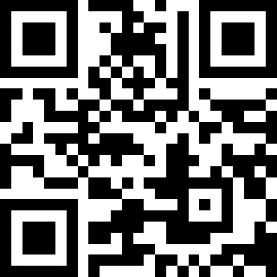 tinyurl.com/y678ju6c
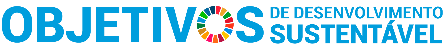 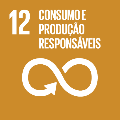 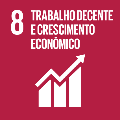 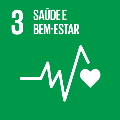 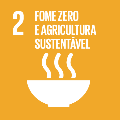